PROCESSTÖD LEDARFÖRSÖRJNINGSPLAN
En del av VÅRA LEDARE i Kvalitetsklubb
Såhär använder ni materialet: 
Börja med att gå igenom ”Guide för ledarförsörjningsplan. 
Arbeta sedan med detta processtöd vid ett eller flera tillfällen. Om ni väljer flera olika tillfällen glöm inte att återkoppla från föregående tillfälle.
Utse en sekreterare som skriver ner det ni kommer fram till med hjälp av diskussionsunderlaget i detta material i ”Mall ledarförsörjningsplan”.


Guide och mall hittar ni under Våra Ledare/Ledarförsörjningsplan: Klicka här
Tips!
Fundera på hur du vill processleda kvällen och vilket material du behöver; ex post-it, utskrivna mallar etc.
PROCESSTÖD LEDARFÖRSÖRJNINGSPLAN
En del av VÅRA LEDARE i Kvalitetsklubb
Såhär är strukturen på processen: 
Till varje PP-bild finns det tips till processledaren och dessa hittas i anteckningar.
Varje kapitel (rekrytera/behålla/avsluta) börjar med en introbild(er) följt av ”samtala och reflektera” vilket är en bredare fråga och sedan ”samtala och besluta” där svaren blir mer konkreta.
De PP-bilder som innehåller ”samtala och besluta” och som ska skrivas ner i den ledarförsörjningsplan ni skapar märks ut med samma symbol som ni ser här i det vänstra hörnet.
Säkerställ att ledarförsörjningsplanen är framtagen (bild 3-28) innan ni går vidare till ”Tillämpning” och ”Utvärdering” (bild 29-36), avsnitt där styrelsen bör delta.
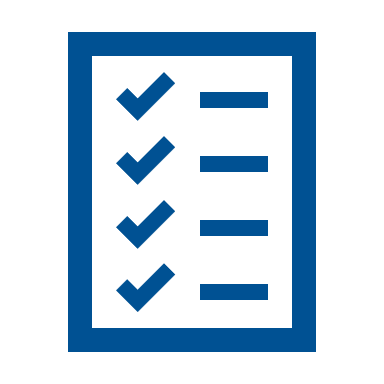 Skriv ner svaren i ledarförsörjningsplanen
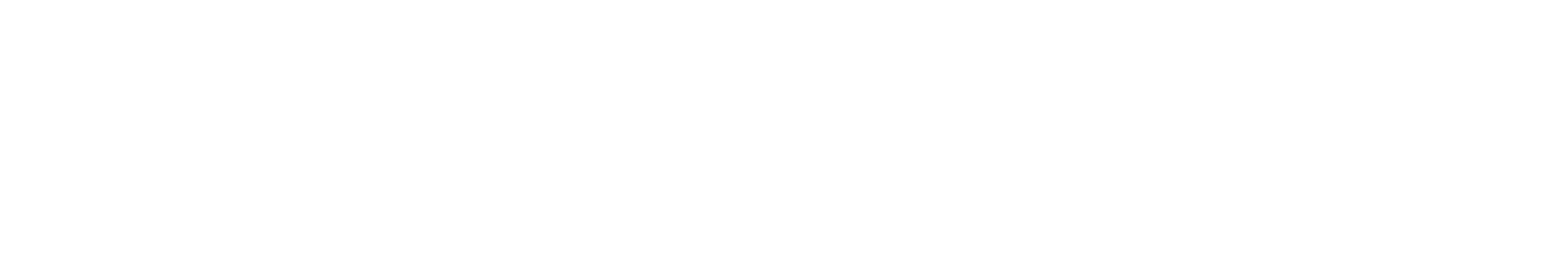 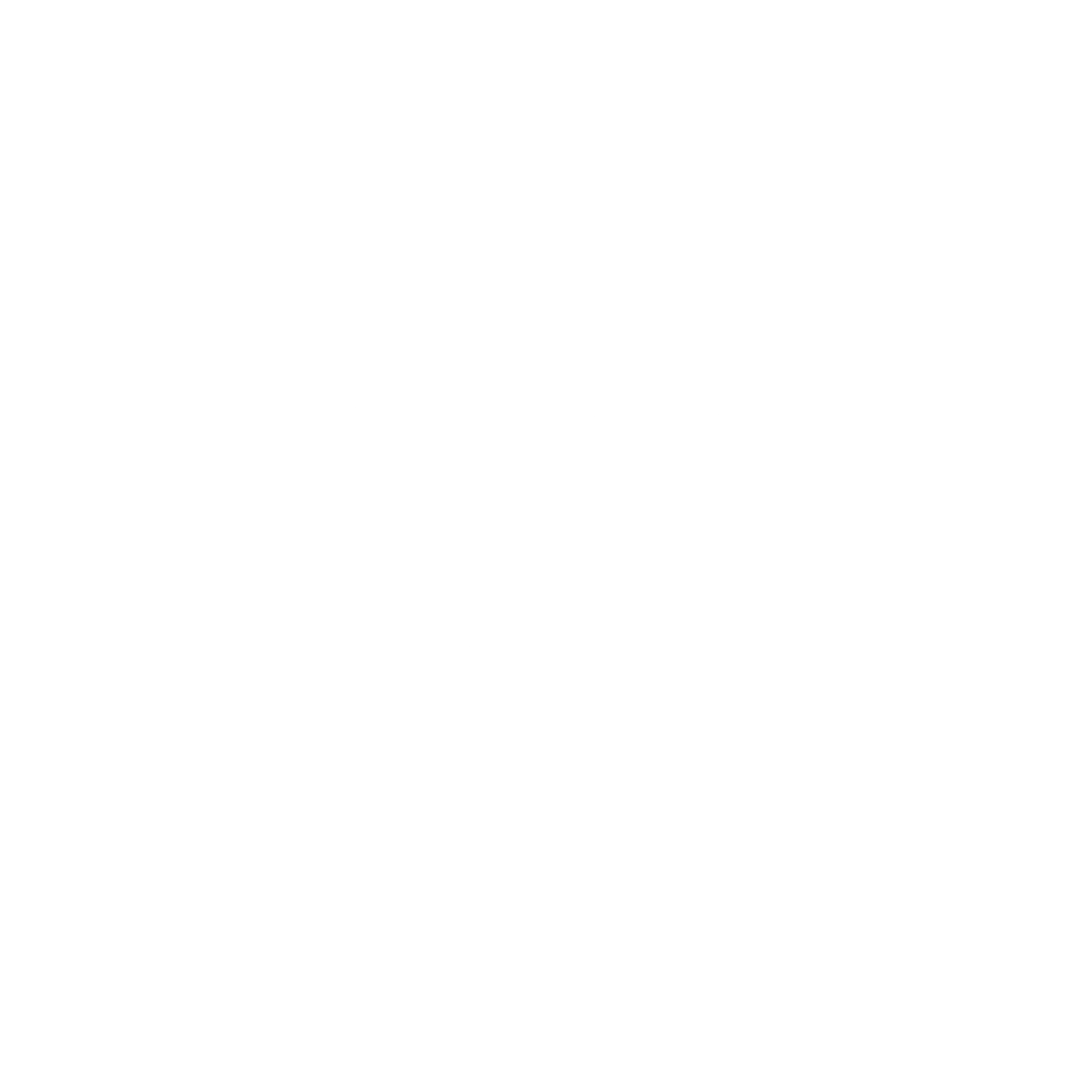 Ledarförsörjningsplan
Processtöd för en förening som vill ta fram 
en plan för hur de tar hand om sina ledare
AGENDA
Ledarförsörjningsplan
Syfte och mål 
Ledarroller

Rekrytera
Behålla 
Avsluta

Tillämpning
Utvärdering
[Speaker Notes: Agendan är flexibel och anpassas efter hur lång tid ni har avsatt utifrån om processen görs vid ett eller flera tillfällen. 
Justera bilden efter ert upplägg. Se förslag nästkommande dolda sidor.]
SCHEMA HELDAG
Ledarförsörjningsplan
09.00 Inledning
09.30 Våra ledarkategorier
10.00 Fika
10.30 Våra ledarroller 
12.00 Lunch
13.00 Rekrytera
14.00 Behålla 
15.15 Fika
15.30 Avsluta 
16.15 Sammanfattning
16.30 Slut
UPPFÖLJNING
Tillämpning
Utvärdering
[Speaker Notes: Förslag på schema ifall föreningen vill göra jobbet över en heldag med uppföljning efteråt.]
SCHEMA FLERA KVÄLLAR
Ledarförsörjningsplan
KVÄLL 2
18.00 Summering träff 1 
18.15 Rekrytera
19.15 Behålla
20.30 Avsluta
21.15 Sammanfattning
21.30 Slut
KVÄLL 1
18.00 Inledning
18.30 Våra ledarkategorier
19.00 Våra ledarroller 
20.30 Sammanfattning
20.45 Slut
UPPFÖLJNING
Tillämpning
Utvärdering
[Speaker Notes: Förslag på schema ifall föreningen vill göra jobbet över flera kvällar med uppföljning efteråt.]
INLEDNING
SYFTE & MÅL
Ledarförsörjningsplan
Att föreningen med hjälp av detta material skapar en egen ledarförsörjningsplan

Detta gör vi för att: 
Rekrytera fler ledare 
Behålla och utveckla befintliga ledare 
Ta tillvara kompetensen för de som avslutar sitt uppdrag
[Speaker Notes: Gå igenom syfte och mål utifrån PP-bilden ovan med fokus på att bli konkreta och dokumentera det ni kommer fram till. Sätt mål för denna träff! 

Addera gärna något under ”Detta gör vi för att” om ni anser att det finns något föreningsspecifikt som skulle kunna styrka just den delen.]
INGÅNGSVÄRDEN
Ledarförsörjningsplan
Mångfald
Jämställdhet
[Speaker Notes: Ta upp Aspekten och nyttan med att få med jämställdhet specifikt och mångfalden (där kön ingår). Allt handlar om att skapa en miljö som bäst utvecklar gruppen. Det handlar inte om numerär utan om möjligheten att påverka. (makt) Men prata hellre om varför. Dvs att skapa en bra miljö att verka i..... Förebilder etc.....

Jämställdhet ingår på ett sätt i mångfald men lyfts ofta ut som ett extra prioriterat område.

Mångfald betyder alla de sju diskrimineringsgrunderna men även utifrån olika grupper i föreningen: 
Kön
Könsöverskridande identitet eller uttryck
Etnicitet
Trosuppfattning
Funktionsnedsättning
Sexuell läggning
Ålder]
VARFÖR?
Samtala och reflektera
Varför ska man engagera sig i just vår förening?
[Speaker Notes: Anpassa tiden efter gruppen och hur diskussionerna blir men fastna inte allt för länge. Försök koppla till syftet med hela föreningen och ”varför finns vi?” 
Ca 10-15 minuter]
ATT MOTIVERA IDEELLA
Föreningar baseras på ideellt engagemang
KOMPETENS

I mitt uppdrag upplever jag:
mig kompetent 
att jag utvecklas
Hur påverkar denna teori hur vi i vår förening rekryterar och behåller ledare?
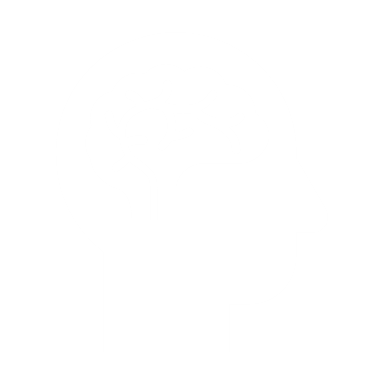 SJÄLVBESTÄMMANDE

I min roll har jag möjlighet att:
påverka verksamheten
påverka mina uppgifter
SAMHÖRIGHET

I föreningen finns:
kompisar
gemensamma mål
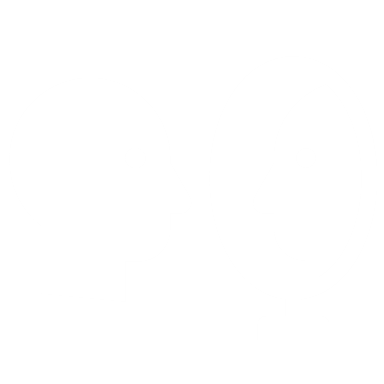 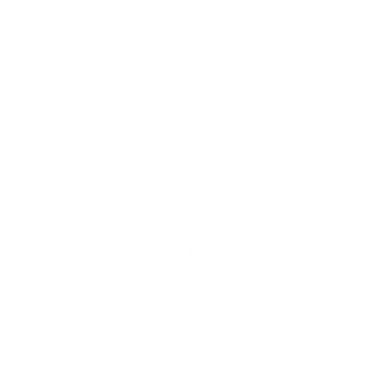 Self determination Theory (SDT) - självbestämmandeteorin
[Speaker Notes: De flesta föreningar baseras på ideellt engagemang med både ideella förtroendevalda och ideella tränare. Det finns tre huvudkomponenter för att motivera människor till ideellt engagemang och till att stanna länge i föreningen:
Samhörighet (animering 1) - Att uppleva gemenskap och träffa vänner är viktigt för vuxna såväl som barn.
Kompetens (animering 2) - Den egna upplevelsen av kompetens och utveckling. Om jag lägger mycket tid vill jag utvecklas av det.
Självbestämmande (animering 3) – Möjlighet att påverka vad jag gör snarare än att bli tilldelad en uppgift.

Denna teori kallas för Self-Determination Theory (SDT) eller översatt till Självbestämmandeteorin.]
VÅRA LEDARKATEGORIER
Samtala och skriv ner
Vilka kategorier av ledare vill vi ha i vår förening?
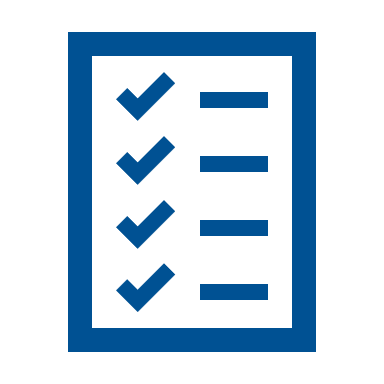 Skriv ner svaren i ledarförsörjningsplanen
[Speaker Notes: I en förening finns det olika typer av ledare som kan klustras i olika kategorier.
Ex i en styrelse finns det både ordförande, ledamöter, kassör mm och i ett ledarteam kan det ex vara huvudtränare, assisterande tränare, lagledare, materialare mm.

Börja med att fundera på vilka ledarkategorier som ni vill ha i er förening, en utgångspunkt kan vara att börja med de kategorier som finns i föreningen idag. Det behöver inte göras hierarkiskt men om ni vill kan ni med fördel skapa ett organisationsschema.]
VÅRA LEDARROLLER
Samtala och skriv ner
Vilka ledarroller vill vi ha i respektive ledarkategori? 

Vad är en (kortfattad) beskrivning av dessa ledarroller?
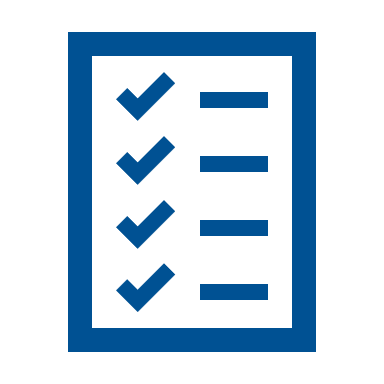 Skriv ner svaren i ledarförsörjningsplanen
[Speaker Notes: Använd de ledarkategorier ni tagit fram och gå igenom var och en av dem för att identifiera specifika ledarroller, ex på kansliet kanske det finns en administratör och en sportchef. Ta hjälp av hur det ser ut idag men se till att samtalet blir framåtlutande och glöm inte bort att det kanske finns roller som ni har idag som kanske kan/bör tas bort eller ändras och det kan finnas roller som behöver adderas. Skriv endast ner de roller ni behöver framåt i ledarförsörjningsplanen och se till att alla ledarroller i samma kategori skrivs ner under varandra, gärna med kategorin som en rubrik. 

Tips! I Kvalitetsklubb har dessa tre roller identifierats som viktiga för en förenings utveckling:  
Fotbollsutvecklare
Domarutvecklare
Trygghetsansvarig]
REKRYTERA
REKRYTERA
Ledare till vår förening
En persons ledarresa i en förening startar med att de på något sätt rekryteras. 

Svensk fotboll tror på att vi skapar de bästa föreningarna om vi arbetar med jämställdhet och inkludering, vilket givetvis blir viktigt redan från första start.
[Speaker Notes: Vikten av jämställdhet för att skapa bra miljöer.

Se bild 7 för detaljerad beskrivning.]
REKRYTERA
Ledare till vår förening
Forskningen säger att viljan att engagera sig är lika stor idag som den var för 20 år sedan. Däremot är det skillnad på sättet vi vill engagera oss.
Mycket kopplas tillbaka till självbestämmande teorin (SDT). För att engagera sig vill vi ha möjlighet till egen utveckling, känna att vi är behövda men också att vi har möjlighet att påverka vad vi ska göra.
Lyckade parametrar vid rekrytering oavsett om det är inom det ideella eller på ett företag är:
Tydlighet och mål med uppdraget
Tidsbestämt
Varför vi vill ha just dig
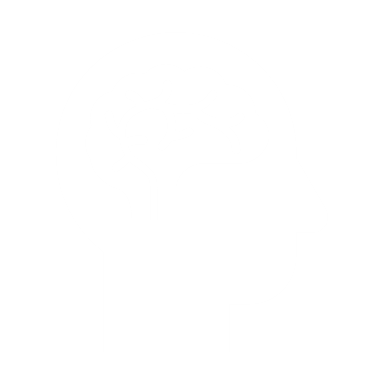 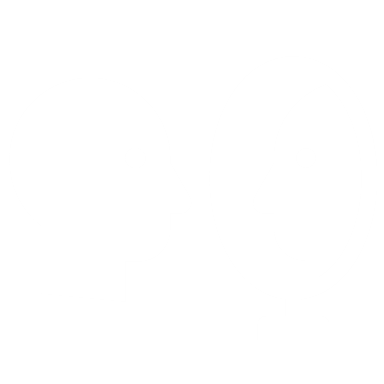 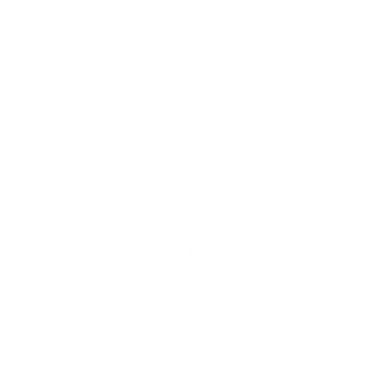 [Speaker Notes: Forskning:
Lika stort engagemang idag som för 20 år sedan men på andra sätt.
Projektmässigt. Kortare uppdrag, tydligare beskrivet

Jämför gärna i arbetslivet idag där det är ovanligt att jobba länge på samma arbete. Man vill känna sig mera fri med möjlighet att själv påverka vad och var man vill jobba.

Tex:
Kan vi skapa andra typer av uppdrag inom idrotten som är kortare och som tar avstamp mera i konkreta saker. Kortare uppdrag i en arbetsgrupp för att jobba med en cup som är om 2 månader är enklare att hoppa in i än ett styrelseuppdrag på 2 år där inget slutmål finns med vad vi ska uppnå.]
HUR STÄLLER VI FRÅGAN?
Samtala och reflektera
"Hej! Vi behöver fler kvinnor till styrelsen. Kan du ställa upp?”

"Hej! Vi behöver mer kompetens inom området verksamhetsutveckling. Med din erfarenhet och kompetens i ämnet skulle du vara en jättebra medlem i vår grupp. Vi har 10 möten under året och en längre dagkonferens där vi också har lite kul tillsammans. Du bestämmer själv hur du vill lägga upp arbetet utifrån dina egna möjligheter. Vi jobbar också mycket med att stötta varandra i våra olika uppdrag."
Vad är det för skillnad på följande frågeställningar och hur tror ni att det kan påverka svaret?
[Speaker Notes: FRÅGAN:
Viktigt att ta upp hur vi ställer frågan. Många inom idrotten får "fel" fråga vilket ofta gör att vi får många nej. Ställer vi frågan på ett motiverande sätt ökar sannolikheten att fler ställer upp. 

För att de då förstår vad vi tillsammans kan skapa. Tillsammans är vi starka. 

Exemplet ovan: Får jag frågan för att jag har ett visst kön eller en viss kompetens?]
REKRYTERA
Samtala och reflektera
Från vilka målgrupper vill vi rekrytera ledare till vår förening?
[Speaker Notes: Tips - skriv upp deltagarnas svar på blädderblock/whiteboardtavla för att ta med till kommande samtal och beslut 

Ex på målgrupper:
Föräldrar/vårdnadshavare
Ungdomar i föreningen
Högskolestudenter
Pensionärer
Personer medlokal anknytning]
REKRYTERA
Samtala och skriv ner
Utgå från de ledarroller vi tagit fram under VÅRA LEDARROLLER 

Besvara följande för respektive roll:
Vilken/vilka målgrupper ska vi rekrytera från? 
Vilken metod ska vi ha för att rekrytera? 
När görs denna rekrytering?  
Ansvarig? 

Hur utvärderar vi arbetet med att rekrytera ledare?
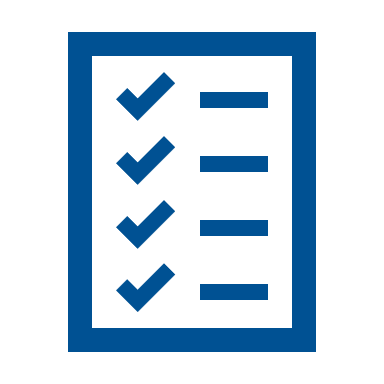 Skriv ner svaren i ledarförsörjningsplanen
[Speaker Notes: Gå tillbaka och kopiera era ledarroller/kategorier ni arbetade med i avsnittet VÅRA LEDARROLLER och fundera på om ni kan besvara samma fråga för hela kategorin. 
Fyll i tabellen i mallen genom att antingen göra rad för rad (per ledarroll) eller kolumn för kolumn (per behov/insats) 
Tips! Säkerställ att det finns ett stort ledarteam vid uppstart av lag, fler gör mindre.]
BEHÅLLA
BEHÅLLA
Ledare i vår förening
När en person väl tagit steget och blivit föreningsledare är det viktigt att de får en bra introduktion, utbildning, stöd och motivation utifrån sin roll.

Under behålla inkluderas därför alla ovanstående delar med en förhoppning att en ledare vill stanna så länge som möjligt i föreningen.
[Speaker Notes: Samma vikt av SDT som Rekrytera och Avsluta.]
BEHÅLLA
Ledare i vår förening
Precis som när vi rekryterar, så är det också viktigt när vi ska behålla de vi tidigare rekryterat, att förhålla sig till självbestämmandeteorin (SDT).
KompetensSäkerställ att ledare får kontinuerlig tillgång till fortbildning.
SamhörighetSkapa förutsättningar för alla ledare att känna en tillhörighet till något större.
SjälvbestämmandeAlla ledare måste få förutsättningar och känna till sätt att påverka vad som händer i föreningen.
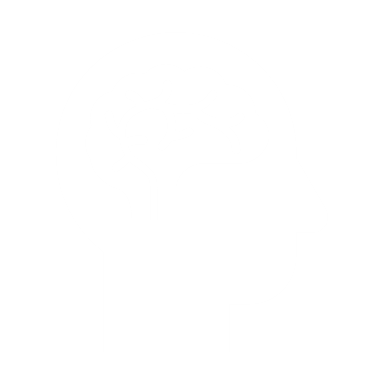 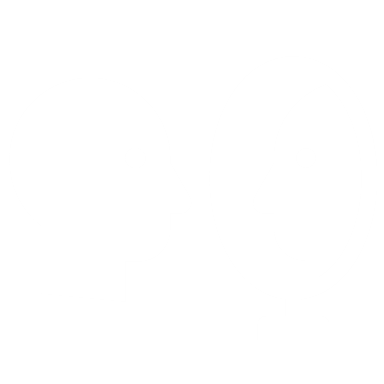 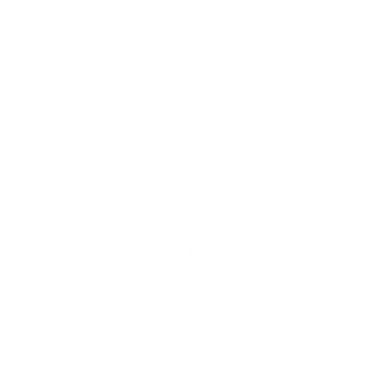 [Speaker Notes: Förklara kopplingen till att behålla ledare och självbestämmandeteorin. Allt hänger ihop. Känner ledaren igen sig i en eller flera av ovan delar så ökar chansen att man är motiverad till att fortsätta.]
BEHÅLLA
Samtala och reflektera
Vad är fördelarna med att behålla ledare längre?
[Speaker Notes: Skriv upp deltagarnas svar på blädderblock/whiteboardtavla för att ta med till kommande samtal och beslut]
BEHÅLLA
Samtala och skriv ner
Utgå från de ledarroller vi tagit fram under VÅRA LEDARROLLER 

Besvara följande för respektive roll:
Hur genomförs introduktion?  
Hur utbildas personen? 
Hur stöttas och motiveras personen?
Ansvarig?  

Hur utvärderar vi arbetet med att behålla ledare?
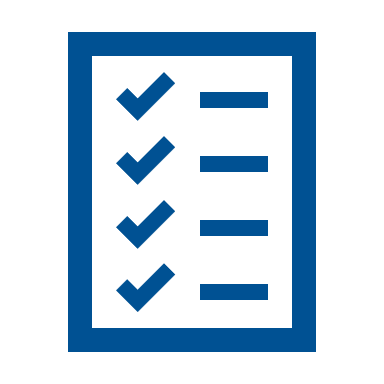 Skriv ner svaren i ledarförsörjningsplanen
[Speaker Notes: Gå tillbaka och kopiera era ledarroller/kategorier vi arbetade med i avsnittet VÅRA LEDARROLLER och fundera på om vi kan besvara samma fråga för hela kategorin. 
Fyll i tabellen i mallen genom att antingen göra rad för rad (per ledarroll) eller kolumn för kolumn (per behov/insats).
Fundera på hur vi på bästa sätt kan stötta ledarna för att de ska utvecklas i sin ledarroll mer än bara specifika utbildningar. 
Addera rekommendation på utbildningsnivå utifrån SvFF:s tränarutbildningsstege och ange under kolumnen utbildning.]
AVSLUTA
AVSLUTA
Ledare i vår förening
Det finns såklart olika anledningar till att en ledare väljer att avsluta sitt ledaruppdrag. 

Föreningar är ofta mindre bra på att utvärdera och följa upp varför ledare slutar och vad föreningen kan lära av de medskick som den numera före detta ledaren kan dela med sig av.
AVSLUTA
Ledare i vår förening
Orsakerna till att en ledare slutar kan vara många, ofta är det kopplat till brister i hur vi hanterar självbestämmandeteorin (SDT).
Kan vi följa upp och utvärdera dessa orsaker kan vi också enklare se om ert sätt att hantera SDT har brustit och därmed förbättra så fler ledare är kvar längre.

Målet med att ha en bra avslutsprocess är att inte tappa ledare av "fel" orsak!
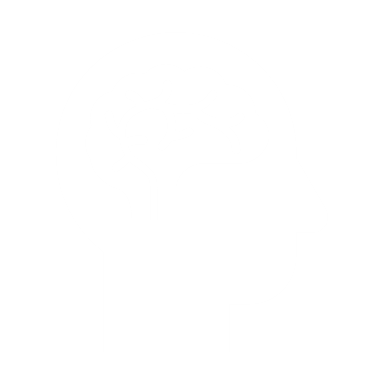 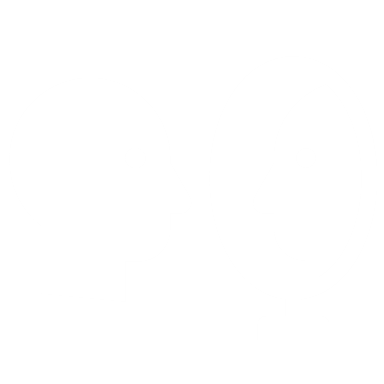 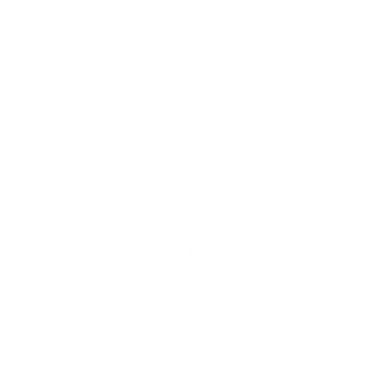 AVSLUTA
Samtala och reflektera
Vad är fördelarna med att ha avslutsprocesser med ledare? 
Vilka ledarroller är extra viktiga att hålla avslutsprocesser med?
AVSLUTA
Samtala och skriv ner
Utgå från de ledarroller vi tagit fram under VÅRA LEDARROLLER 

Besvara följande för respektive roll:
Hur ska avslutsprocessen ske?
Ansvarig? 

Hur utvärderar vi avslutsprocessen med ledare?
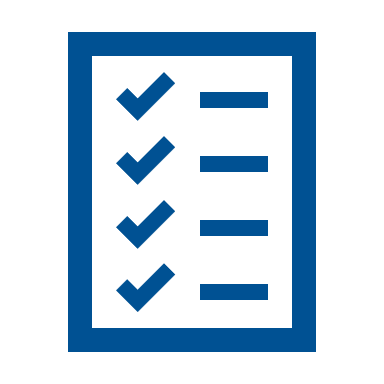 Skriv ner svaren i ledarförsörjningsplanen
[Speaker Notes: Ta fram ett formulär med frågor som föreningen kan ställa till alla ledare som av någon anledning slutar. 
Fundera på om frågorna behöver skilja sig mellan ideella och arvoderade samt om det kan vara samma process för flera rollkategorier.
Ställ frågan om ledaren kan tänkas engagera sig i ett annat ledaruppdrag, ex kan en tränare bli fotbollsutvecklare eller styrelseledamot.]
BRA JOBBAT!Nu har vi tagit fram ett förslag på ledarförsörjningsplan i vår förening.Nästa steg är att renskriva planen och presentera den för styrelsen. Sedan kan vi gå vidare till ”Tillämpning” och ”Utvärdering”.
TILLÄMPNING
Att använda ledarförsörjningsplanen
TILLÄMPNING
Ledarförsörjningsplan
När föreningen har tagit fram en ledarförsörjningsplan börjar arbetet med att genomföra insatserna som finns beskrivna i planen. 

Det är viktigt att föreningen har en struktur för hur ledarförsörjningsplanen efterlevs. 

Tillämpningen är en del av föreningens verksamhet och bör ingå i föreningens verksamhetsplan.
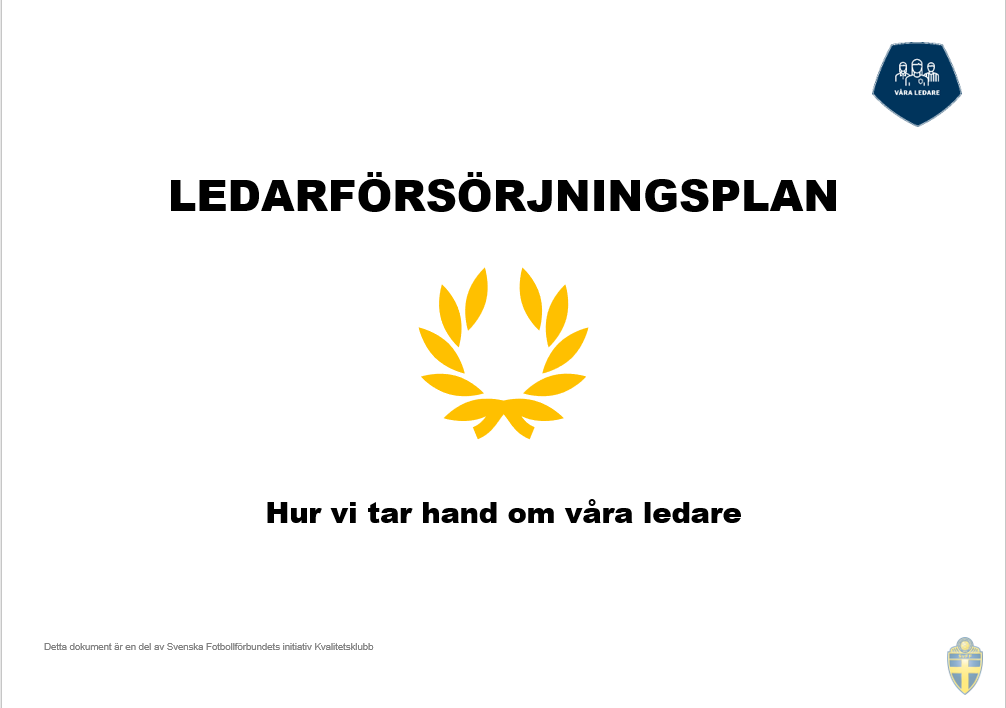 TILLÄMPNING
Samtala och skriv ner
Utgå från avsnitten rekrytera, behålla och avsluta i ledarförsörjningsplanen

Vem har det övergripande ansvaret för att insatserna i ledarförsörjningsplanen genomförs?
Hur stöttar vi ansvarig för respektive insats?
Vilka övriga områden i föreningen behöver vi synka ledarförsörjningsplanen med?
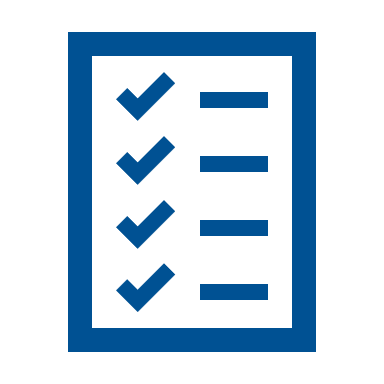 Skriv ner svaren i ledarförsörjningsplanen
[Speaker Notes: Med andra områden i föreningen skulle det bland annat kunna vara verksamhetsplanen. Om föreningen inte har en verksamhetsplan, ta hjälp av SvFF:s processtöd för detta under ”VÅR FÖRENING”.]
UTVÄRDERING
Att följa upp och utveckla ledarförsörjningsplanen
UTVÄRDERING
Ledarförsörjningsplan
När föreningen tillämpar ledarförsörjningsplanen behöver den utvärderas. Detta bör göras kontinuerligt både på kort och lång sikt för att mäta insatsernas effekt i föreningen. 

Utifrån utvärderingen kan föreningen upptäcka eventuella behov av att revidera ledarförsörjningsplanen eller utveckla tillämpningen. 

Föreningen bör skapa en struktur för utvärdering och revidering av ledarförsörjningsplanen.
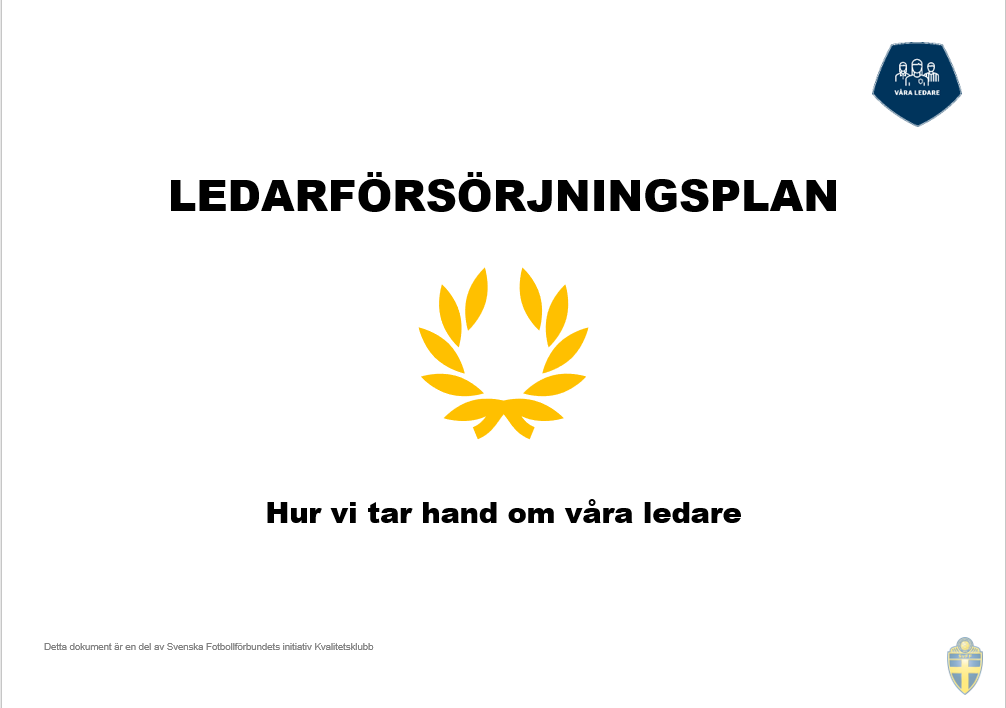 UTVÄRDERING
Samtala och reflektera
Vilka effekter av ledarförsörjningsplanen kan vi se?
Hur kan vi mäta dessa effekter?
[Speaker Notes: Effekter = vad ledarförsörjningsplanen har lett till för förändringar, t.ex. fler ledare, bättre utbildade ledare, större mångfald mm.]
UTVÄRDERING
Samtala och skriv ner
Utgå från föreningens ledarförsörjningsplan och dess tillämpning

Hur fångar vi löpande upp utvecklings-/revideringsbehov under säsongen?
När och hur gör vi större utvärderingar och hur kan det synkas med andra utvärderingar i föreningen? 
Vem beslutar om ändringar i plan och tillämpning?
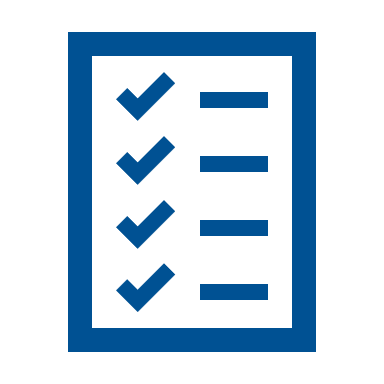 Skriv ner svaren i ledarförsörjningsplanen
TACK!